INSTITUCIÓNEDUCATIVA TECNICA SIMON BOLIVAR
INFORME FINANCIERO
VIGENCIA 2020
INGRESOS  VIGENCIA 2020
Institucion Educativa Tecnica Simon Bolivar
Coello- Tolima
INGRESOSESOS  VIGENCIA 2020GECFDFSFSDFFIA 2020
CONTRATACION  VIGENCIA 2020
Institucion Educativa Tecnica Simon Bolivar
Coello- Tolima
EJECUCION DE GASTOS  VIGENCIA 2020
Institucion Educativa Tecnica Simon Bolivar
Coello- Tolima
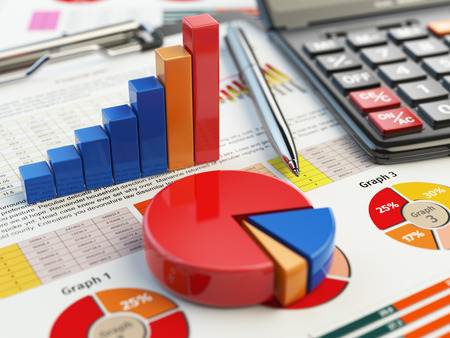 Institución Educativa Técnica Simón Bolívar
Coello- Tolima
FLUJO DE EFECTIVOVIGENCIA 2020
Institución Educativa Técnica Simón Bolívar
Coello- Tolima
GESTION ADMINISTRATIVA Y FINANCIERA VIGENCIA 2020
Se ha cumplido con los informes requeridos por la Contraloría departamental del Tolima, Secretaría de Educación, Secretaria de Hacienda y Ministerio de Educación Nacional.
Se cancela oportunamente a la DIAN las retenciones en la Fuente y se presenta la información Exógena.
Se cancela Oportunamente a la Alcaldía de Coello el impuesto de Reteica.
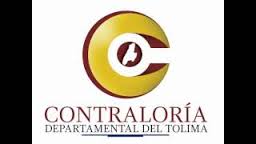 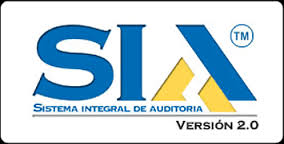 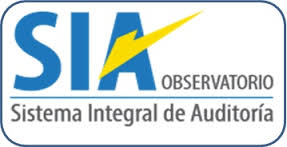 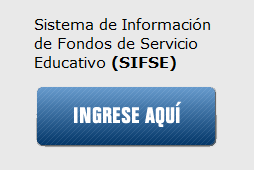 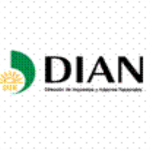 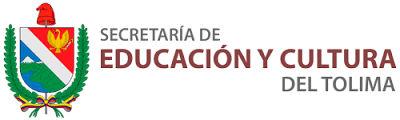